青岛版数学五年级下册
校园艺术节
分数基本性质的应用
WWW.PPT818.COM
复习旧知
问题探究
问题强化
巩固应用
目录
复习旧知
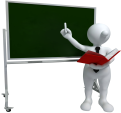 分数的基本性质：
分数的分子和分母同时乘或除以相同
的数（零除外），分数的大小不变。
同时
相同
零除外
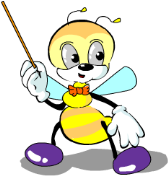 back
问题探究
问题：把    分子乘4，分母应如何变化，才能使分数的大小不变变化之后分数的大小是多少？
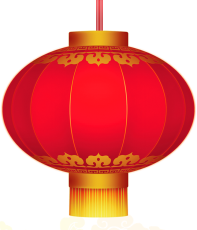 请同学们独立思考后，在小组
内交流讨论你是怎么做的？
back
2
2 × 4
3
3 ×  4
12
问题探究
问题：把三分之二分子乘4，分母应如何变化，才能使分数的大小不变变化之后分数的大小是多少？
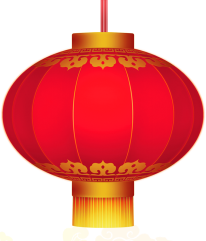 8
=
=
利用分数的基本性质，分子分母同时乘4，分数大小不变。
back
问题探究
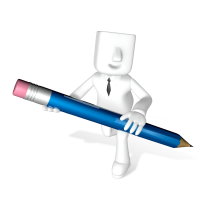 请同学们填一填
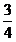 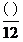 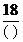 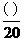 =
=
=
=（）÷16
利用分数的基本性质来解释你是怎么做的？
back
问题探究
做同一种花，如果小红3分钟做4朵，小丽9分钟做12朵，小青12分钟做16朵，那么谁做得最快？
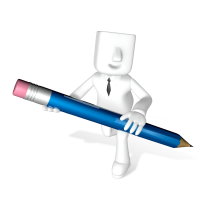 小红：
小丽：
小青：
back
巩固应用
拓展提高
丹顶鹤是国家一级保护动物，2001年全世界野丹顶鹤约有2000只，其中我国约有500只，我国野生丹顶鹤的数量约占全世界的几分之几？
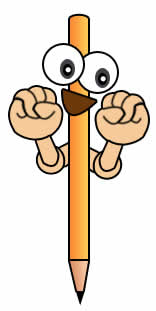 500÷2000=     =
back
巩固应用
拓展提高
据统计，2006年到青岛旅游的游客中，夏天来的约占  ，冬天来的约占   。青岛的哪个季节更吸引游客？
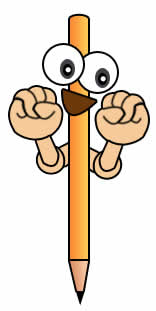 =
＞
back
巩固应用
拓展提高
按规律填空：
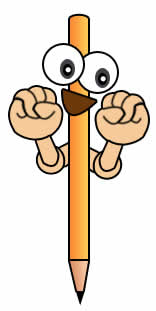 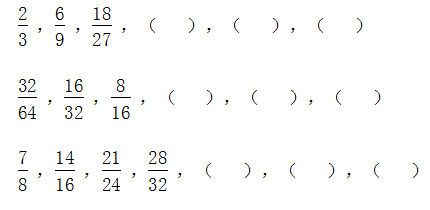 back
巩固应用
拓展提高
请你来当设计师：
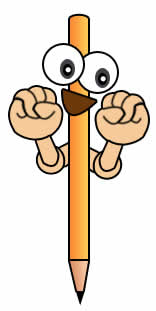 back
再
见
同学们